История как Часть Семейной Системы: Влияние Трансгенерационной Травмы на Родительско-Детские Отношения
Татьяна Глебова, PhD, Alliant International University
tglebova@alliant.edu
Трансгенерационная травма
Все чаще становится предметом публикаций в российской прессе
Например,
http://subscribe.ru/digest/woman/psychology/n206487249.html
«Механизм передачи травмы» Петрановская Людмила
Психологи, историки, журналисты и читатели обсуждают различные исторические травмы, перенесенные нашей страной и людьми, и их влияние на нашу нынешнюю жизнь и поведение. Мнения и отношения к этому феномену поляризированы от «как мы еще хоть как-то можем жить после всего этого» до «прекрасно живем и ничуть не страдаем.»
Эта тема и феноменон также являются предметом исследований и обсуждений в зарубежной академической среде
клиническая практика
Предлагаются тренинги и программы. 
Например, доклад Смирновой Т.П. (эмоционально-образная терапия, http://linde-eit.livejournal.com/278269.html), психодрама (http://psychodrama.kiev.ua/?p=1523) 
В основном случаи описывают индивидуума, его отношения с миром
Описывают ТГТ с психоаналитической,  эмоционально-телесной или психодраматической позиций (расстановки).
Предмет и подход
Влияние ТГТ на отношения между родителями и детьми с точки зрения системной семейной терапии (в основном разговорная).

Обзор результатов эмпирических иссиледований (в подавляющем большинстве западные исследования).

 Методы диагностики и терапии.
Актуальность и клиническя значимость
«...в настоящее время практика консультирования сталкивается с повышением в обществе неблагоприятных воспитательных установок родителей, которые существенно осложняют психическое развитие детей.» (Минияров В.М.  http://childpsy.ru/lib/articles/id/10363.php)
Влияние прошлого на нынешнее функционирование индивидуама, семьи, общества
Влияние современных событий на будущее и профилактика негативных последствий. Мой подход – контекстуальная терапия, интересы будущих поколений. Исследования показывают, что эффективное родительствование является защитным фактором для совладания с будущими стрессами, включая травматические (Forgatch & Ogden, 2006; Forgatch, Patterson, DeGarmo, & Beldavs, 2008).
Системный подход
Диагностика и соответствующая помощь
Определение
«Трансгенерационная травма» - в принципе любая травма, перенесенная членами семьи в предыдущих поколениях и «переданная» в той или иной форме последующим поколениям(Dass-Brailsford, 2007)
Историческая (войны, геноцид, теракты)
Коллективная (стихийные бедствия)
Семейная травма (сексуальное, физическое насилие, бедность)
Прошлая/завершенная или продолжающаяся
Межличностая (насилие) и «безличностная» (стихийные бедствия)
Комплексная (комбинация разных видов травмы)
Социальный и культуральный контекст
Травма и ее последствия всегда происходят в социальном и культурном контексте
Коллективный/групповой опыт и идентичность (Summerfield, 1997):
- Медиатор и модератор воздействия, часто причина (Холокост) 
Отношение общества к травме 
Восстановление справедливости
Личные и семейные смыслообразования и идентичность («выжившие», «победители», «жертвы», «враги народа»)
Эффект и последствия
Комплексный, многофакторный, непрямолинейный, системный (Danieli, 1989).
Негативные и позитивные («теория роста» Tedeschi & Calhoun (2004)“Posttraumatic growth,”  стратегии выживания, духовная сила)
Факторы риска (Breslau, 2002; Bonanno, 2004) и поддержки (resilience, Walsh, 2002; Landau, Mittal & Wieling, 2008): биопсихосоциальные аспекты до, во время и после
Биологические 
Индивидуально-психологический
Межличностный и семейный
Групповая идентичность
Социальный
Международный
Механизмы передачи
Прямые - косвенные, специфические – общие
Биологический: 
-   Гормональный профиль: потомки выживших в Холокосте, предрасположенность к тревожным расстройствам (Yehuda et al., 2016)
Эпигенетика (epigenetics, genome expression), изменения фенотипа без изменения генотипа (methylation — the addition of a methyl group, or a "chemical cap," to part of the DNA molecule, which prevents certain genes from being expressed.)
Физиологический (Пример голода: бабушка по материнской линии до полового созревания – риск диабета у внуков, дедушка по отцовской линии до полового созревания – уменьшение риска диабета у внуков)
Механизмы передачи
Индивидуально-психологический: 
Отрицание, проекции и др. защиты 
Когнитивные схемы («людям нельзя верить»)
Уязвимость для стресса
Межличностный и семейный:  подражание, стили общения, воспитание и родительско-детские отношения, семейные роли, правила и верность
Групповая идентичность
Социальный: стигматизация, стереотипы
Исследования
Потомки  переживших Холокост: десятки исследований 2ого и 3его поколения
  - Метаанализ (32 выборки, 4418 человек) – в неклинической популяции нет влияния родительского опыта на детей, в клинической наблюдается вторичная травматизация (van IJzendoorn, Bakermans-Kranenburg, & Sagi-Schwartz, 2003).
 -  В целом благополучные потомки более подвержены развитию посттравматического расстройства (PTSD)  (Braga, Mello, & Fiks, 2012; Yehuda, Halligan, & Grossman, 2001; Yehuda, Schmeidler, Wainberg, Binder-Brynes, & Duvdevani, 1998).
Исследования
Исследования с другими группами: American Indians и Alaskan Natives (Morgan & Freeman, 2009; Myhra,2011), дети ветеранов войны (Dekel & Goldblatt, 2008), пережившие геноцид в Камбодже и их потомки (Field,Muong,&Sochanvimean,2013).

Метаанализ (42 выборки)  связи родительского PTSD и психологических проблем у детей (эффект r = .35) (Lambert, Holzer, & Hasbun, 2014). 

Эффект был сильнее в ситуации межличностной травмы (насилие), чем в ситуации войны.
Родительский стиль как медиатор передачи
Родительское отношение как медиатор передачи травмы (e.g., Sangalang & Vang, 2017)

Трансгенерационная передача родительского стиля-отношения (e.g., Belsky)

Трансгенерационная передача  вида привязанности (Almqvist & Broberg, 2003; Blankers, 2013; De Haene, Dalgaard, Montgomery, Grietens, & Verschueren, 2013; De Haene, Grietens, & Verschueren, 2010a; van Ee, Kleber, & Mooren, 2012).
Модель факторов родительствования (Belsky,1984)
В приложении к ТГТ
Схема
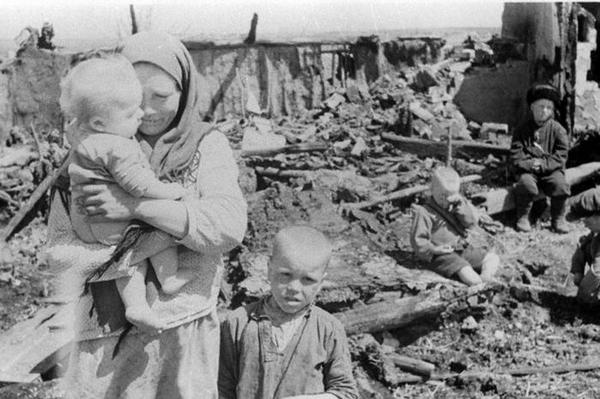 Депрессия у матери, особенно в раннем детстве ребенка, серьезно влияет на эмоциональное, когнитивное и физическое состояние человека в течение всей жизни (e.g., Goodman, 2007). 

Трансгенерационная передача плохого обращения с детьми и факторы, влияющие на это (McWey et al., 2013).

Родительское отношение как медиатор в адаптации подростков, переживших травму, войну (Dekel & Solomon, 2016)
«Оптимальное» родительствование
Зависит от возраста, пола и т.д.

Теплота, эмоциональная связь, чувствительность к нуждам ребенка

Оптимальный контроль
Факторы защиты
Теория «роста» (Tedeschi & Calhoun, 2004) 
Теория «устойчивости» (Walsh, 2002)
Семейные отношения
Социальная поддержка 
Общественное отношение
Личные качества
Создание истории
Диагностика
Диагностика факторов риска и защиты

Стандартизованные опросники

Структурированное интервью

Генограмма (TTRG, Goodman, 2013).
Диагностика факторов риска и защиты неконструктивного родительствования (на основе модели родительствования (Belsky,1984)
Экосистемный подход к травме и ресурсам (Goodman, 2013)
Вопросы (для генограммы или интервью)
Какие травматические события случались в вашей жизни (семьи, группы)?
В какой форме вы,ваша семья, сообщество испытывали-пережили непосредственную, косвенную, традиционную, экосистемную травму (требуется объяснение),
Как эти события повлияли на вашу жизнь  (семьи, группы)? Конкретно спросить о физических, психологических, когнитивных симптомах (требуется объяснение),
Способы совладания и ресурсы
Расскажите о себе (семье, группе) до трагических событий.
Какие ваши (семьи, группы) сильные черты, стороны?
Какие трудности вам (семье, группе) пришлось преодолеть?
Как вы (семья, группа) сохранили свою силу, культуру, сообщность перед лицом такой трагедии-стресса? Какие ваши (семейные, групповые) характеристики помогли справиться с трудной ситуацией?
Культуральные особенности
Когда у кого-то из вашей семьи (группы) происходят неприятности или беда, что они обычно делают (к кому обращаются, как и где получают помощь и поддержку)?
Как-каким способом вы (семья, группа) обычно восстанавливаетесь после стрессовых событий?
Что значит –как выглядит ситуация-состояние когда вы (семья, группа) « в порядке-благополучны»?
Какие истории-рассказы вы слышали в своей  семье (группе) о семейной (групповой) истории? Как это повлияло на вас, ваше отношение к миру, жизни?
Терапевтическая работа
Психообразовательная для родителей
Индивидуальная для родителей
Семейная терапия: отношения с ребенком, «модулированное общение»
Случай из клинической практики